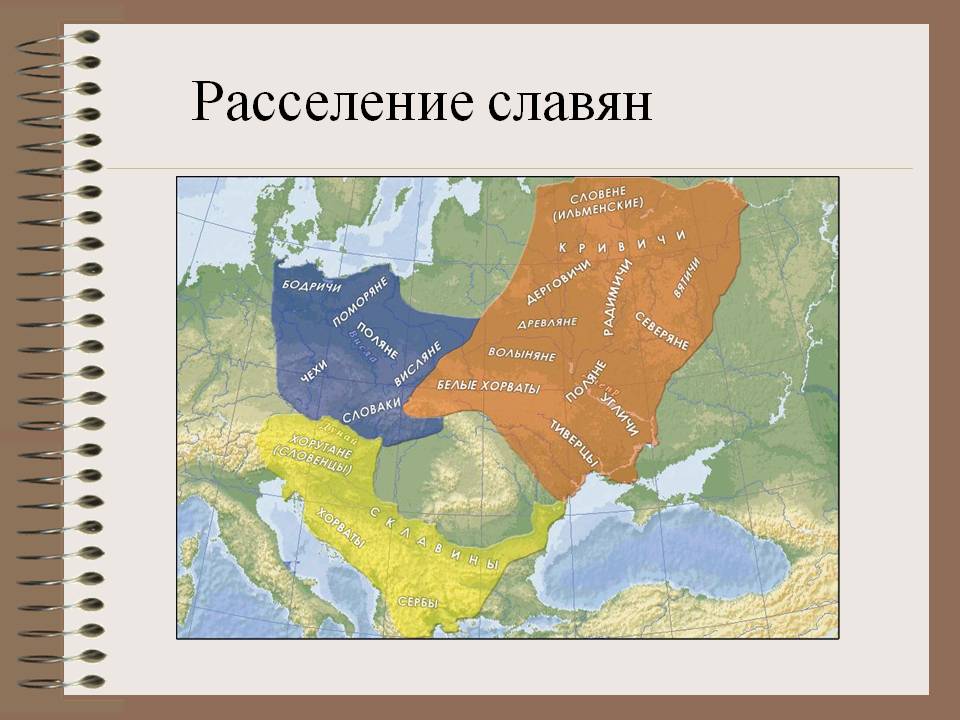 Миролюбивые славяне
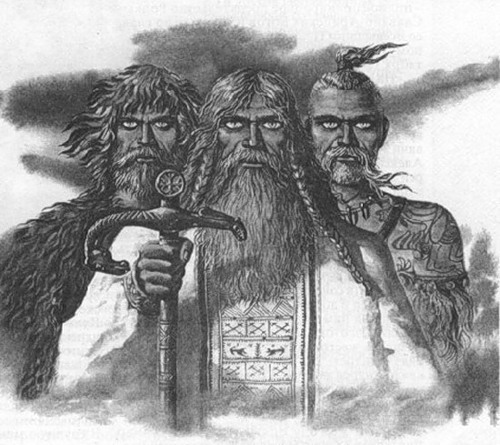 в зеркале мировой истории
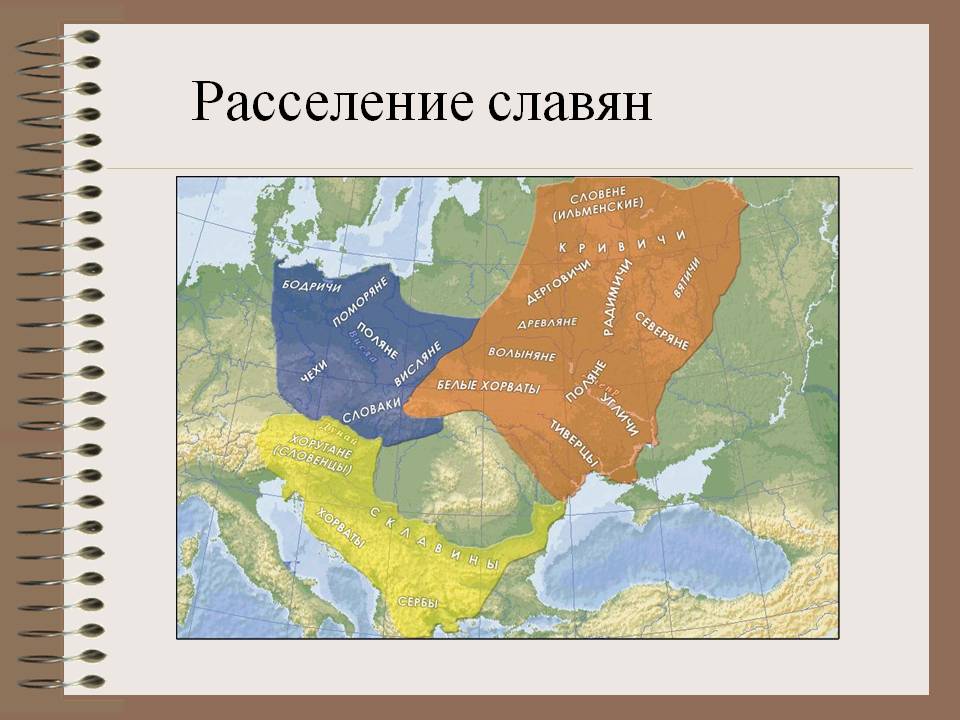 Европа в наши дни
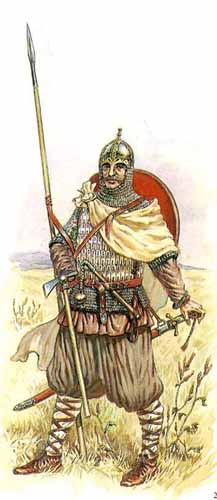 Двумя веками ранее
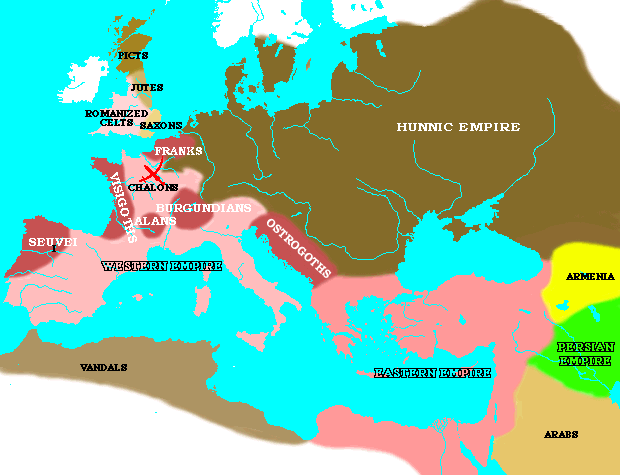 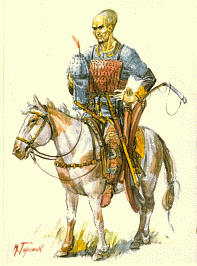 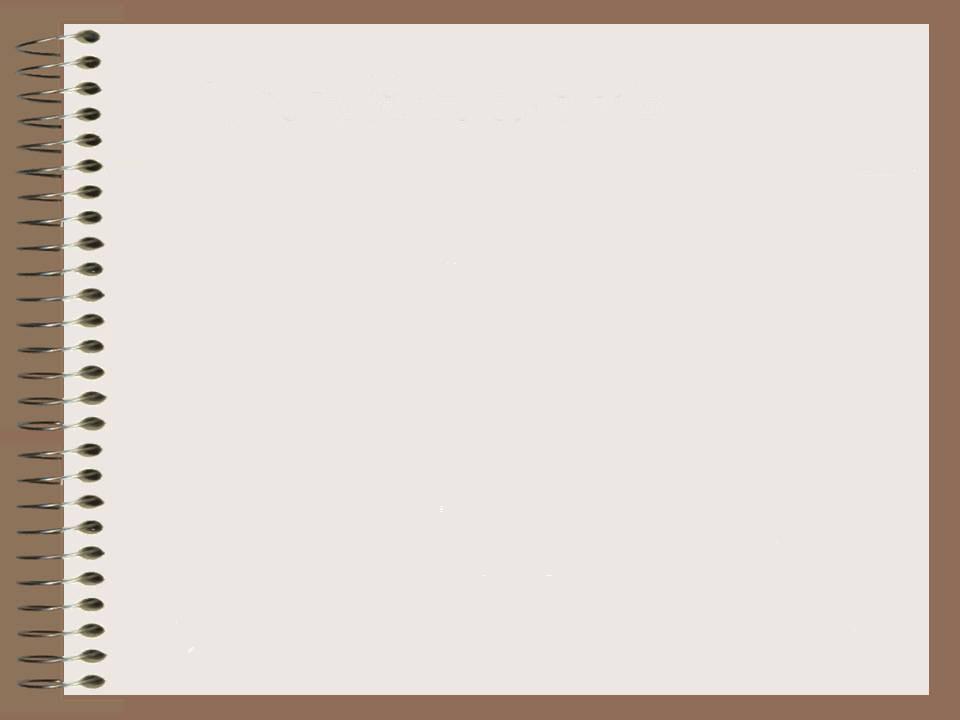 Древние авторы - о славянах.
Готский историк Иордан, VI век: «эти три племени, которые теперь, по грехам нашим, свирепствуют всюду».
 
Сириец Иоанн Эфесский, VI век: «они выучились воевать лучше, чем римляне».
    Авторы, славян не знавшие, о славянах.
Немецкий историк Й.Г. Гердер, XVIII век: «были покорны и послушны, враги разбоя и грабежа…не домогались владычества над миром, не имели жаждущих войн наследственных государей…».
 
Чешский историк П.Й. Шафарик, XIX век: «голубиный народ».
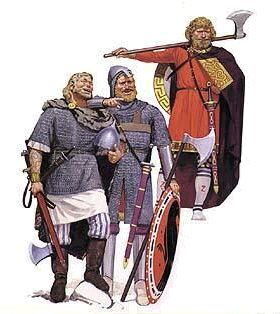 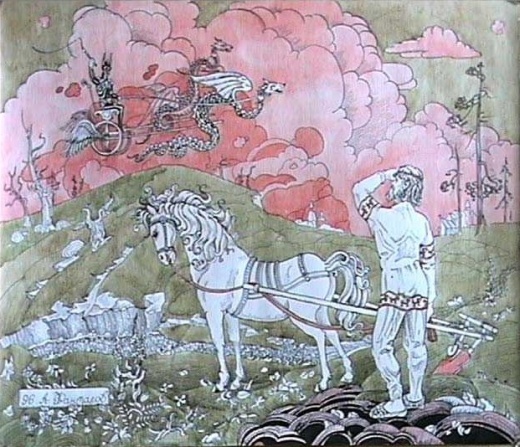 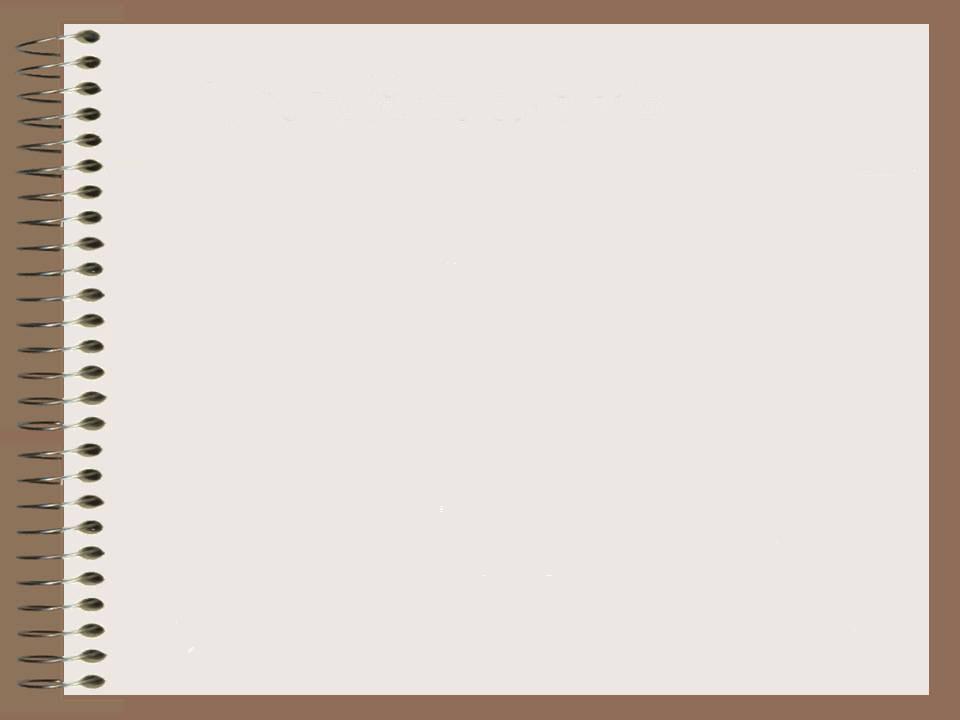 Древние славяне – о себе
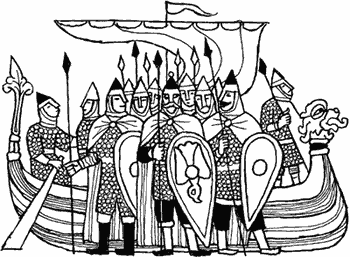 Добрента, славянский вождь (из книги Менандра Протектора, VI век): «Родился ли среди людей и согревается лучами солнца тот, кто подчинит себе силу нашу?  Мы привыкли захватывать чужие земли, а не отдавать свою. И в этом мы уверены, пока существуют война и мечи!».
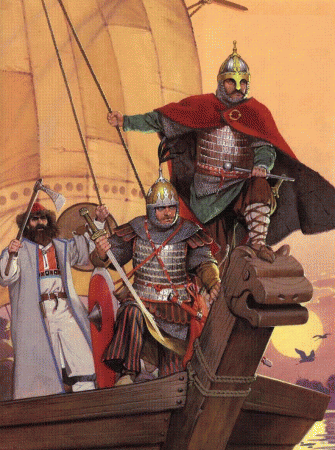 Киевская Русь и «неразумные хазары»
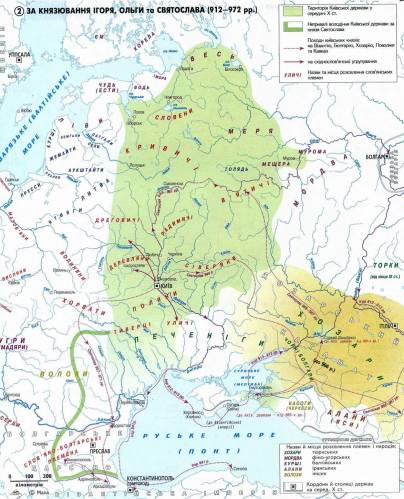 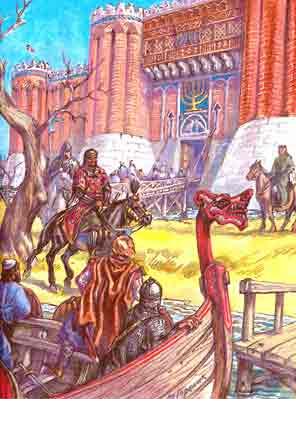 Киевская Русь и прочая Европа
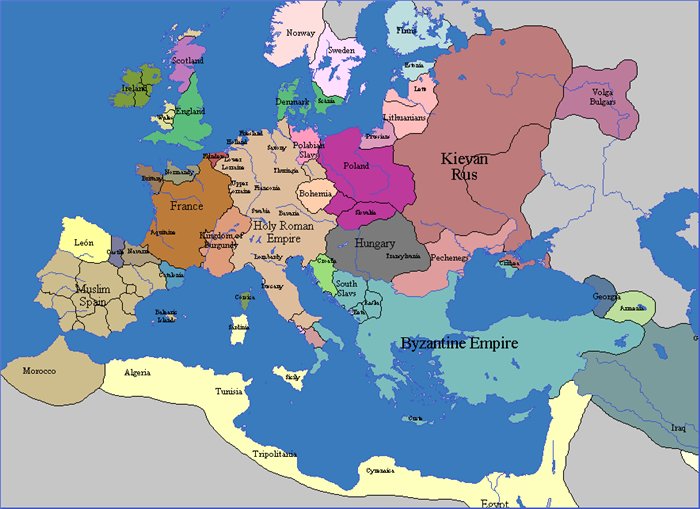 Болгарское Царство
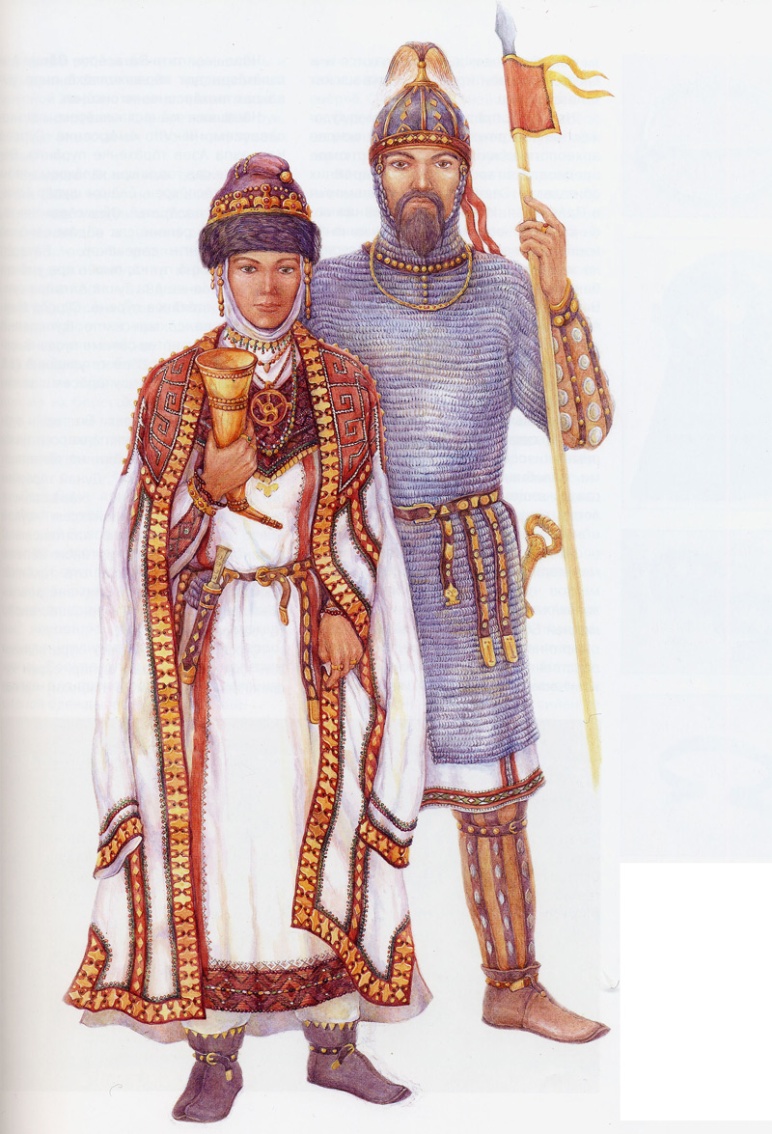 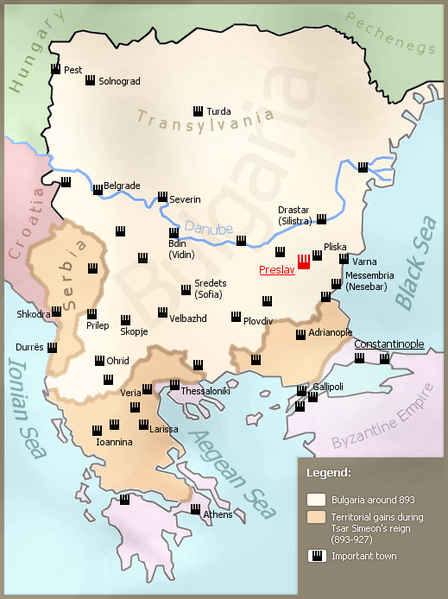 Речь Посполита
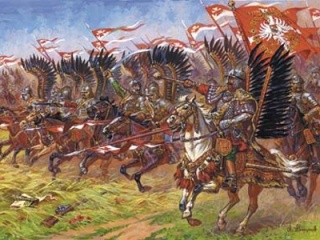 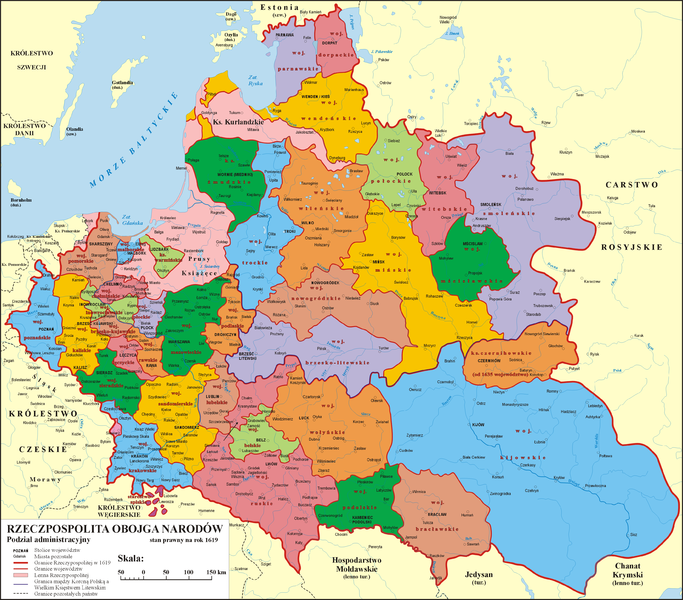 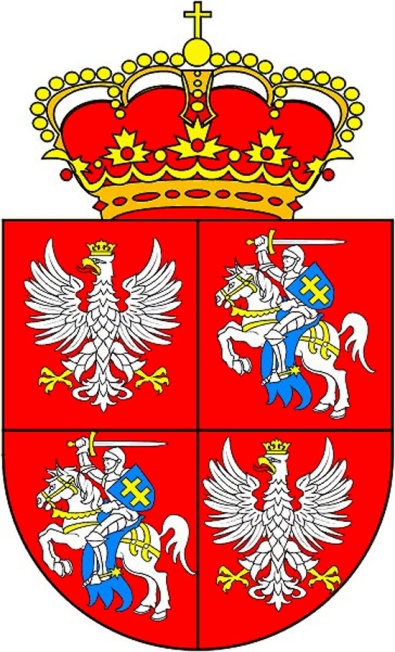 Запорожская Сечь
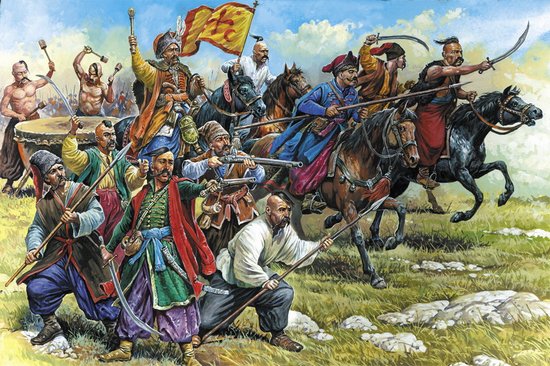 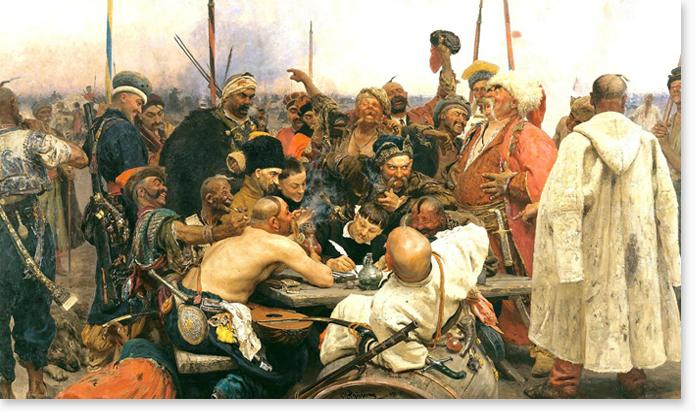 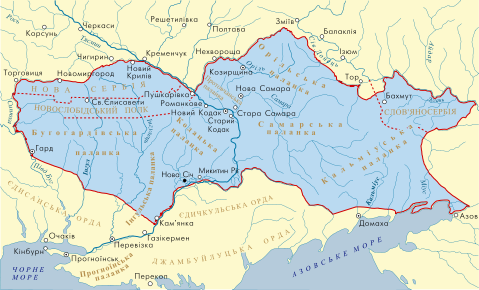 Новгородская земля
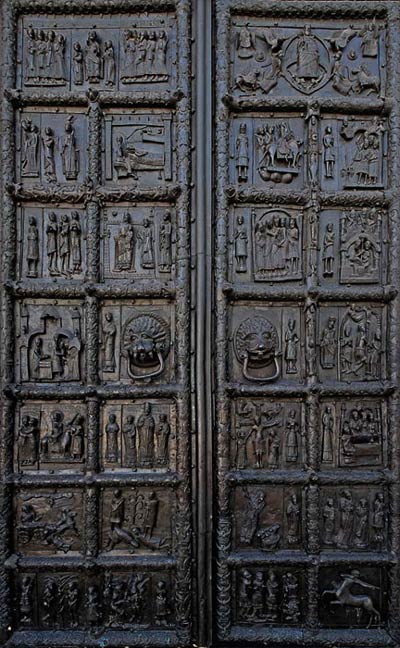 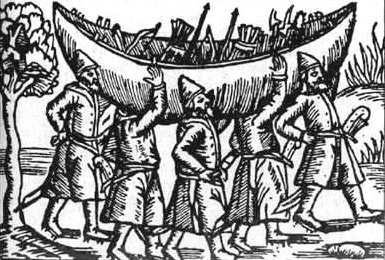 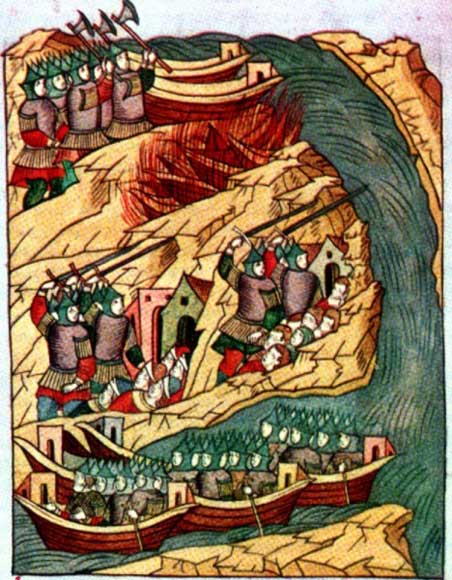 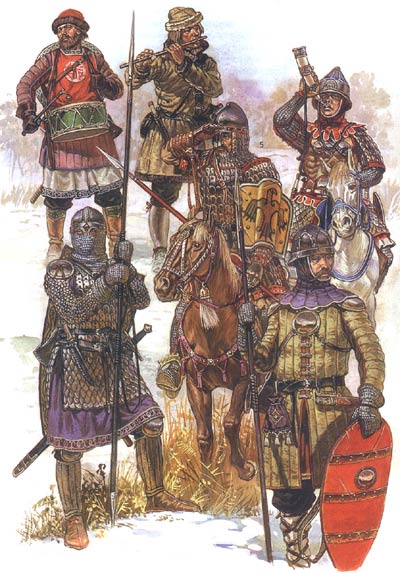 Ещё не империя – просто XVII век
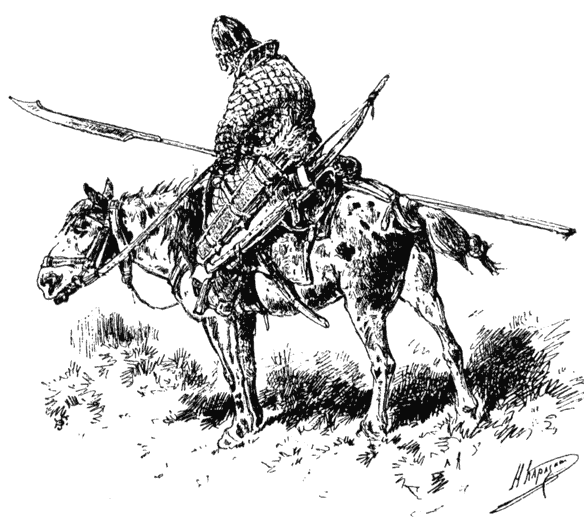 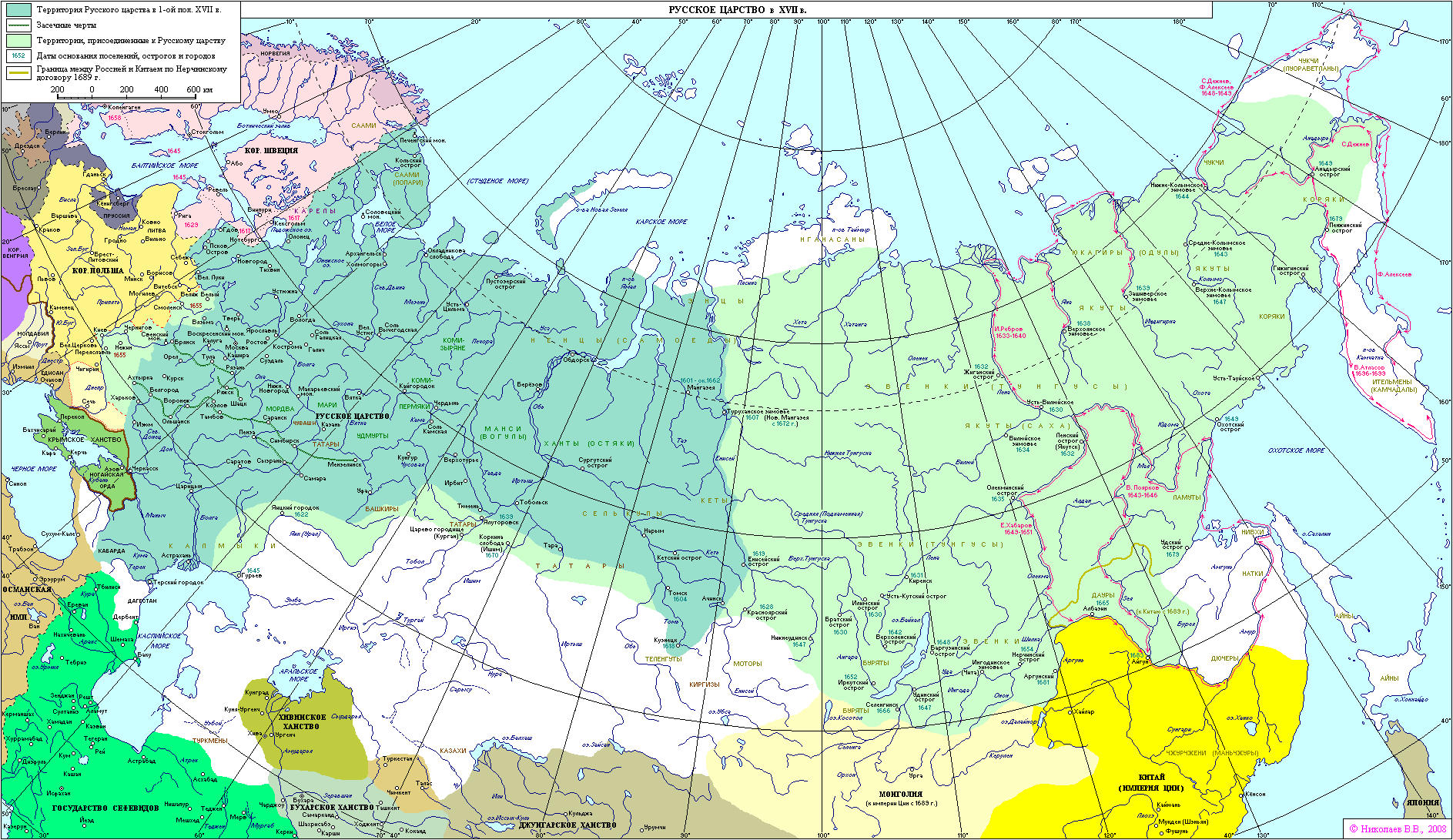 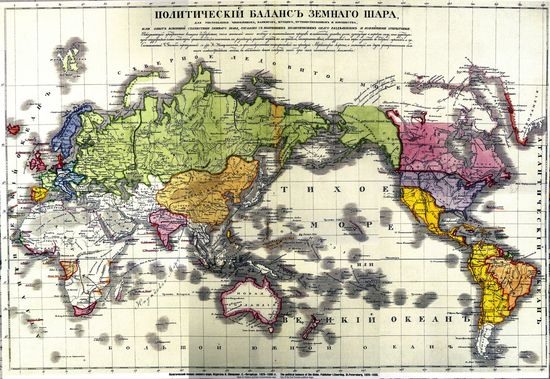 Помощь братским народам – это прекрасно. Об этой форме миролюбия мы поговорим в следующий раз…
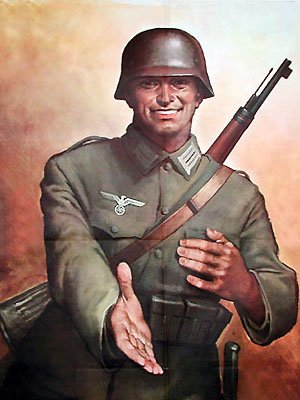